I have been learning about:
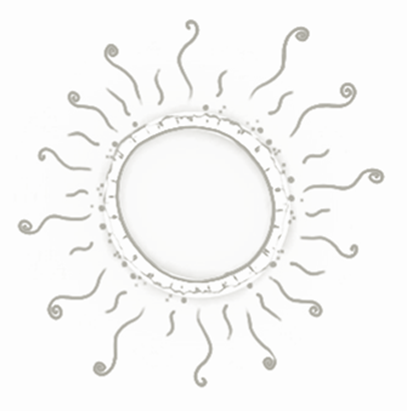 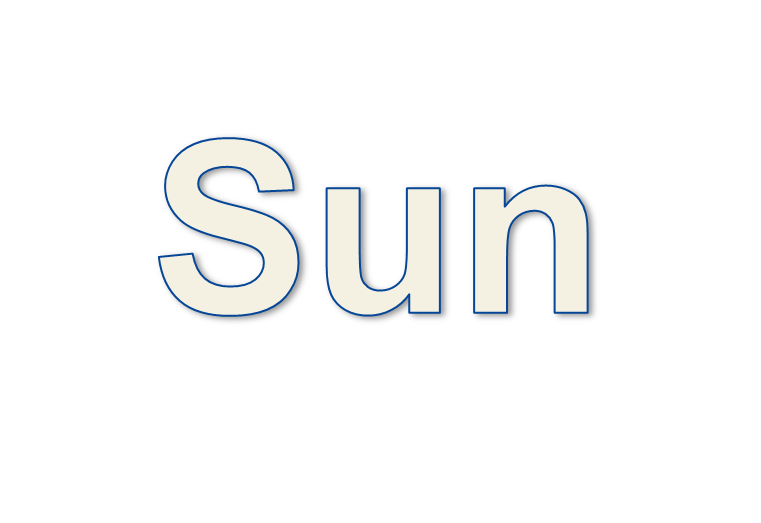 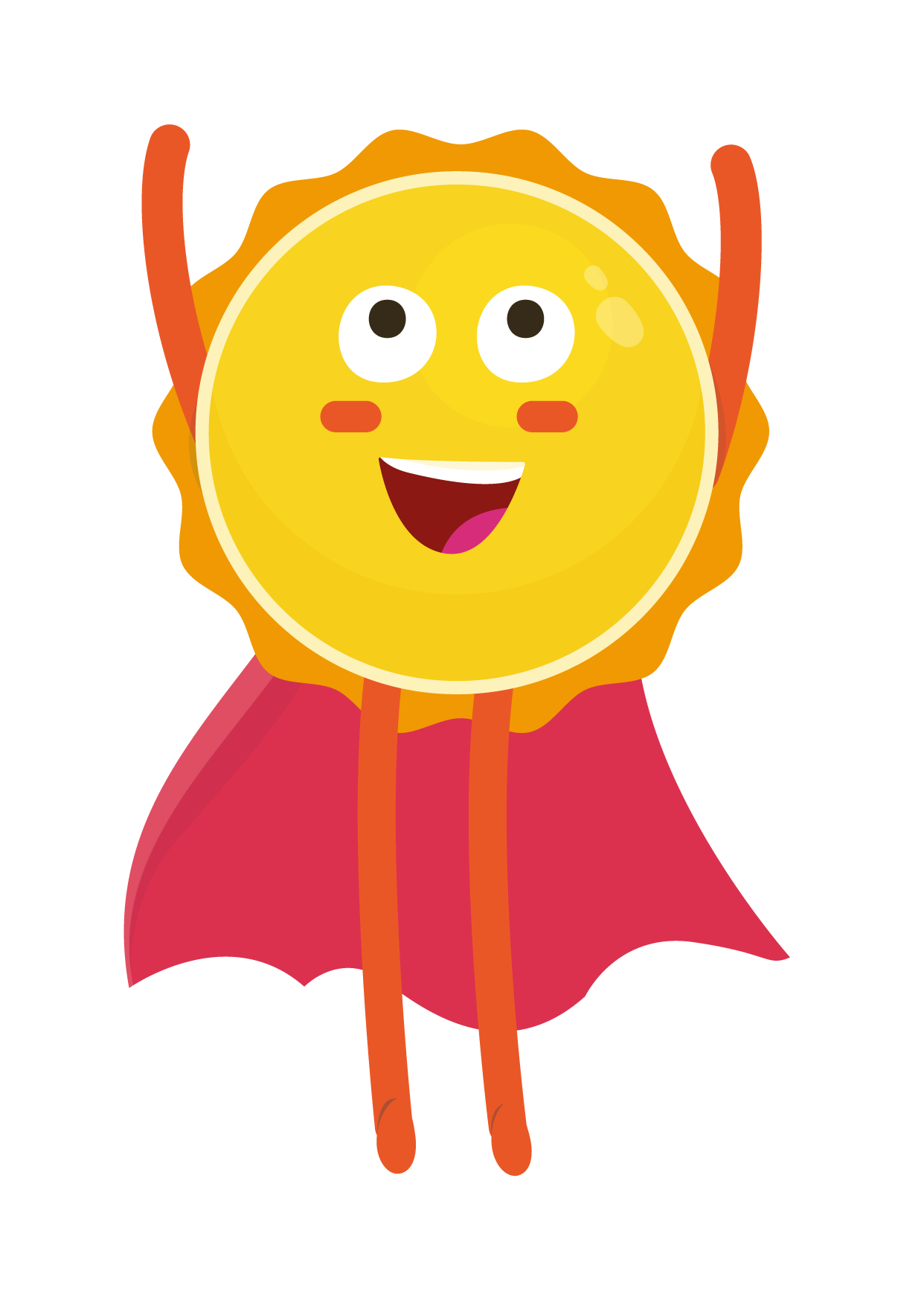 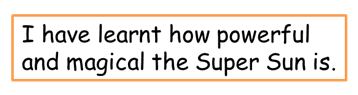 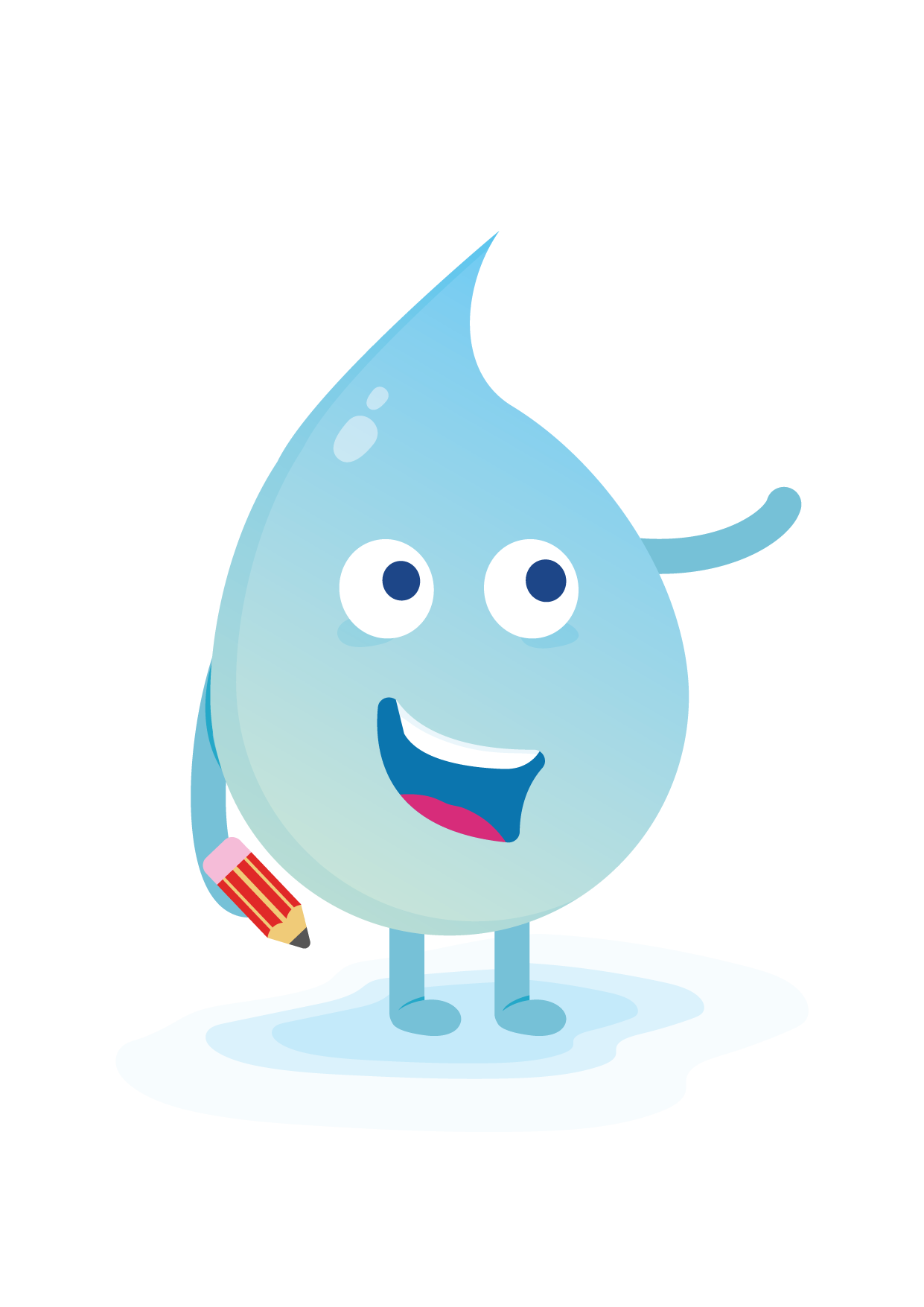 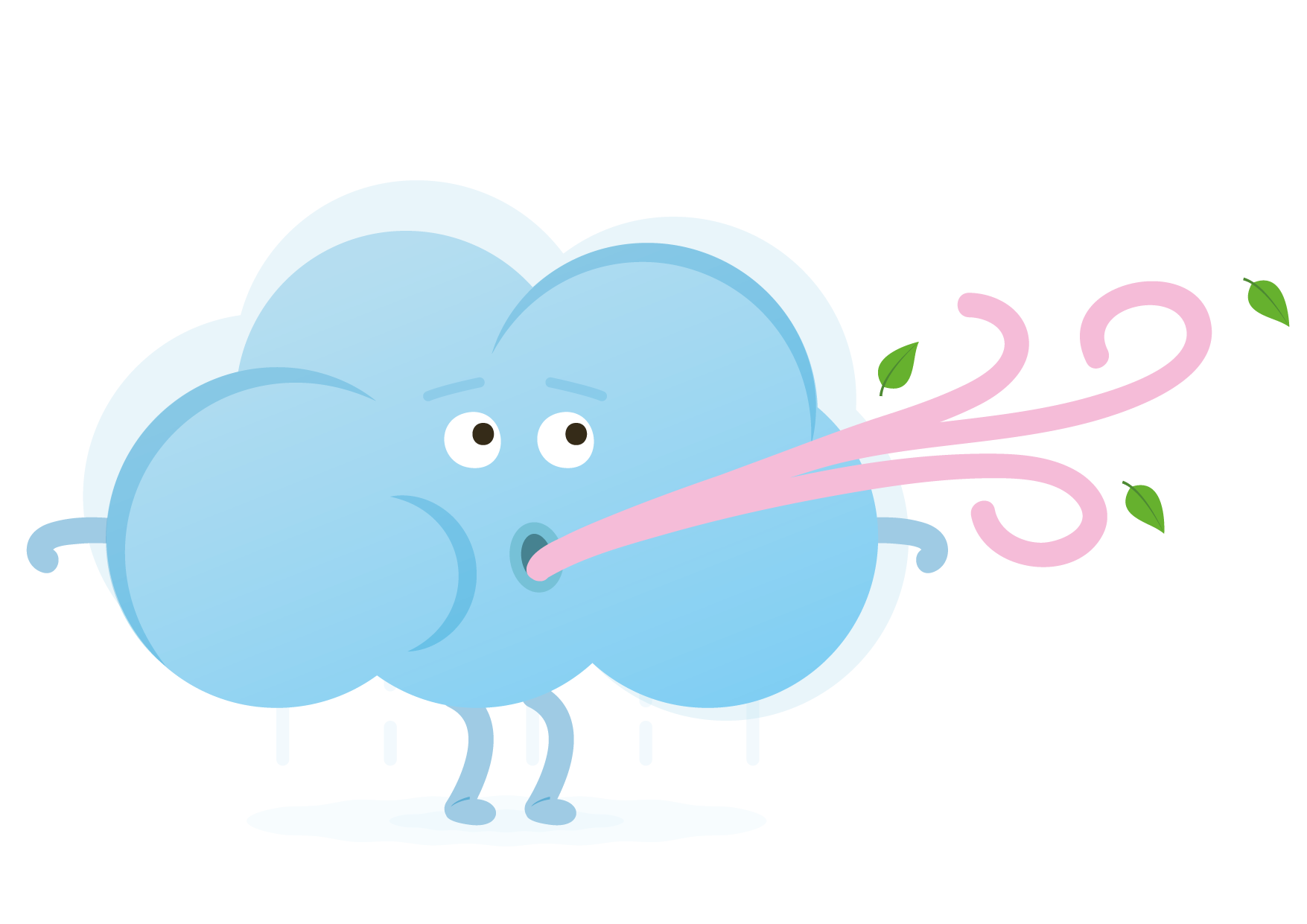 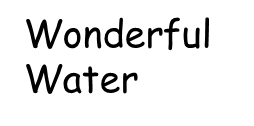 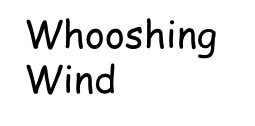 To be a super hero…
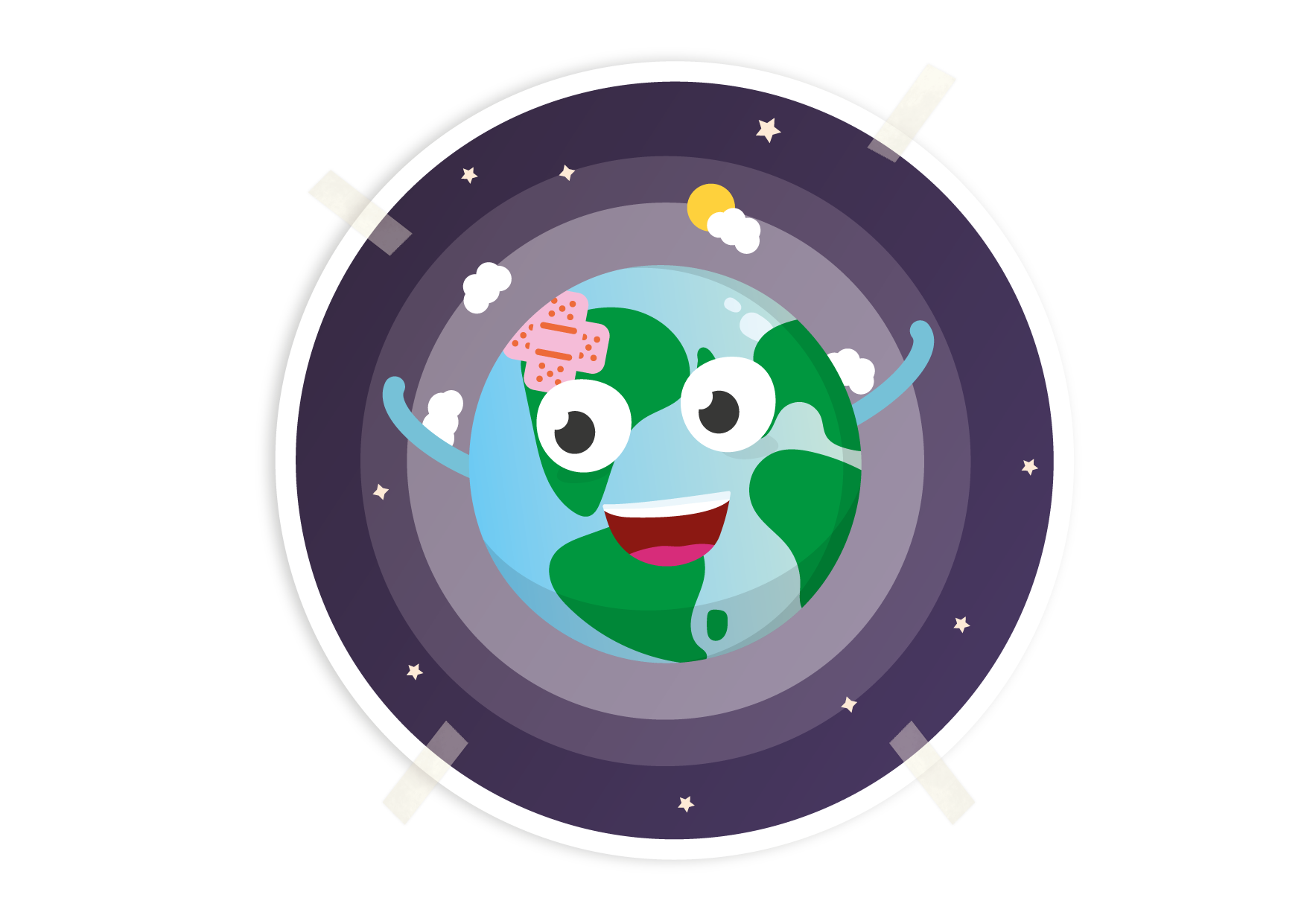 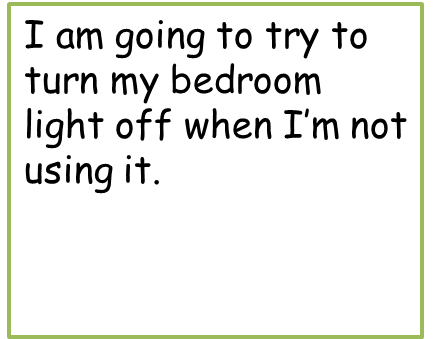 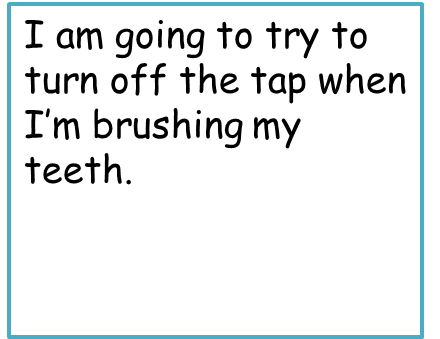 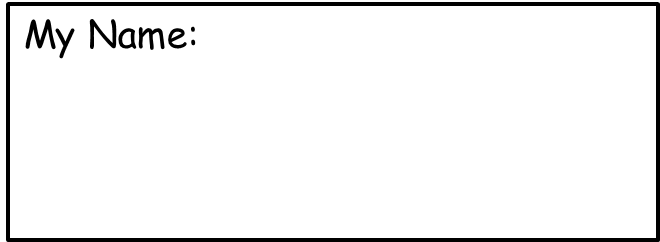 www.the-learning-curve.org.uk